Research 102sponsored by
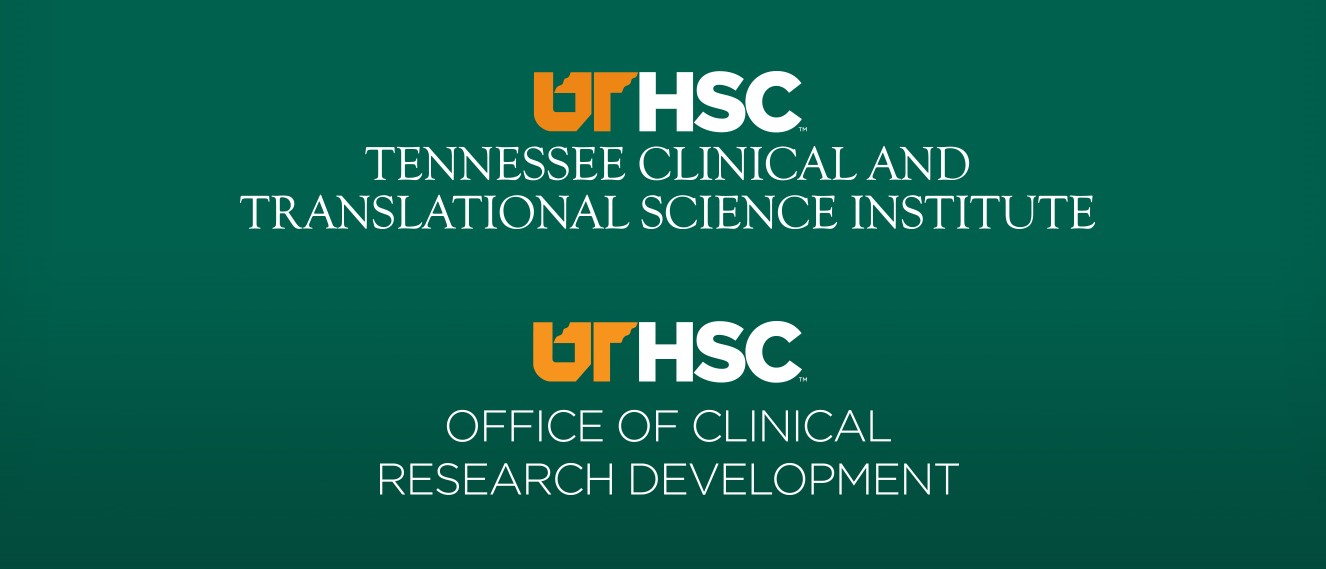 Conflict of Interest Disclosure
Conflicts of Interest
A Conflict of Interest occurs when an individual has an opportunity to affect educational content about healthcare products or services of a commercial interest with which she/he has a financial relationship.
There is no conflict of interest for this presentation.
 
Commercial Support
No commercial support for this seminar
 
Non-Endorsement of Products
Non-applicable
FDA Audits & Common Findings
Presented by Jennifer Burgess, MS
Topics and Objectives
TOPICS
What to expect with the unexpected
Who, what, when, why and where
How to execute an efficient audit
Common Findings 
Response to an audit

OBJECTIVES
Understanding the purpose and process of a FDA audit at an institution
Learn common findings during audits to help create proactive corrections/training to address items before an audit identifies them
What to expect with the unexpected
The purpose of an audit is to establish a check and balance system in clinical research.  
Audits can be:
For-cause
Random
Complaint

Being prepared is the key to any audit…lets discuss what you can expect when an auditor presents and how we can plan accordingly.
What to expect with the unexpected
Present with FDA Form 482 (Notice of Inspection) [announced or unannounced]
Institution representative should greet auditor and bring them to a secure location/conference room [notice of inspection presented to institution representative]
Institution Representative is usually a very high-appointed official:  CEO, COO, Deputy Director of Research, etc.
Appropriate research leads will join in the conference room for briefing of why the auditors are there and what they intend to review
Auditors will conduct chart review and interviews.  Planning for these is critical (charts prepared, scheduled time for interviews, etc.)
Who, what, when, why & where
Understanding the purpose of the audit
Who, what, when, why, where
i.e. [PI Name, what study, time period they are reviewing, reason for the audit and what locations]

Personnel that need to be present for the audit
Who, what, when, why, where

Audit Wrap-up and Response
Who, what, when, why, where
How to execute an efficient audit
Create an agenda based on time available from key personnel & objectives the auditors need to review/assess
Never leave the auditors unattended!  The often attempt to wonder to see how deep within the institution they can go without being stopped (safeguards)
Prep your staff.  Interviewers are trained to ask open questions with long pauses (don’t fill the pause with more words that needed)
Provide access to the data requested timely.  This may be paper charts, EMR access, etc. 
Take notes, you will refer back to them many times when completing your response
Know when to escalate
Common Findings
Golden Rule:  If its not documented, it didn’t happen!
Delegation of duties is accurate and tasks completed match
Over-delegation of duties
Documentation and reporting of adverse events
Drug administration details (volume, start/stop times, etc.)
Failure to address minor deviations over an extended period of time
Informed consent documentation
Lapse of IRB Approval

http://www.fda.gov/ICECI/EnforcementActions/WarningLetters/default.htm
Response to Audit
30 days post audit will receive written audit report (FDA Form 483)
NAI – No Action Indicated
VAI – Voluntary Action Indicated
OAI – Official Action Indicated
Respond in writing to each item, with accepting responsibility and articulating the CAPA to address the issue
Letter of response must come from the PI, not research staff
Questions or comments?